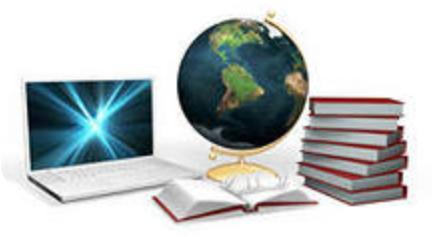 Основные показатели ЕГЭ 2014и изменения в 2015
Афонина Марина Викторовна, председатель краевой предметной комиссии ЕГЭ по информатике, доцент кафедры теоретических основ информатики ФГБОУ ВПО «АлтГПА», к.п.н.
Апольских Евгения Ивановна, зам. председателя краевой предметной комиссии ЕГЭ по информатике, старший преподаватель кафедры теоретических основ информатики ФГБОУ ВПО «АлтГПА»
2
3
4
5
Концепция ЕГЭ и его нормативное обеспечение
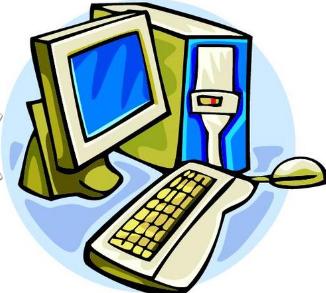 Еди́ный госуда́рственный экза́мен (ЕГЭ) 
— централизованно проводимый в Российской Федерации экзамен в средних учебных заведениях — школах, лицеях и гимназиях;
— форма проведения ГИА по образовательным программам среднего общего образования.
6
Что такое ЕГЭ?
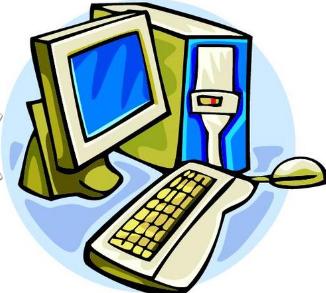 С 2009 года ЕГЭ является основной формой выпускных экзаменов в школе и основной формой вступительных экзаменов в вузы, при этом есть возможность повторной сдачи ЕГЭ в последующие годы. 
До 2013 года служил вступительным экзаменом в ссузы, но новым законом об образовании это отменено. 
При проведении экзамена на всей территории России применяются однотипные задания и единые методы оценки качества выполнения работ. 
После сдачи экзамена всем участникам выдаются свидетельства о результатах ЕГЭ (в быту нередко называемые сертификатами), где указаны полученные баллы по предметам.
7
Информационные ресурсы
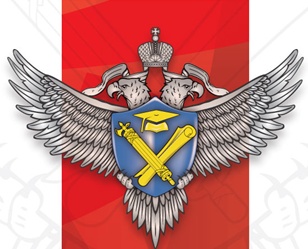 http://www.ege.edu.ru/-  Официальный информационный портал ЕГЭ
http://ege.edu22.info/ - Сайт информационной поддержки государственной итоговой аттестации в Алтайском крае
и др.
8
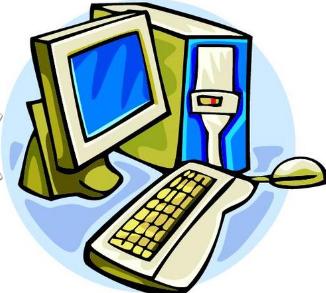 2013 г. - 515 из 12708

2014 г. - 519 из 11950
9
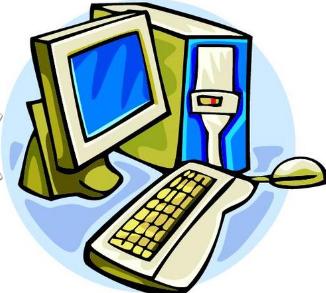 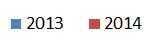 10
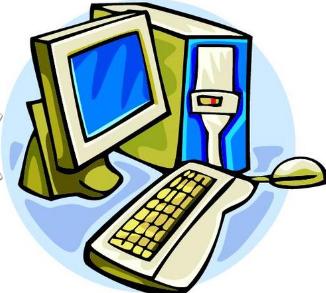 Сравнение показателей результатов ЕГЭ по информатике и ИКТ
11
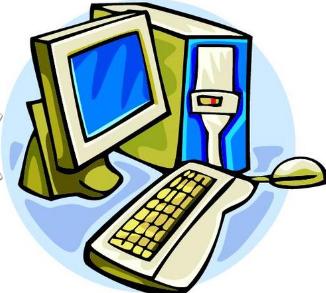 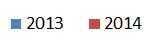 12
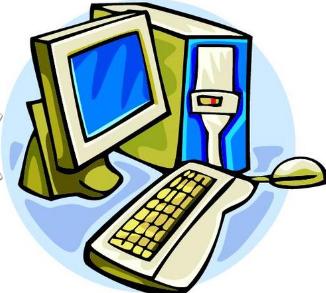 13
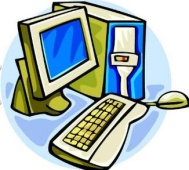 Распределение количества участников ЕГЭ по шкале тестовых баллов
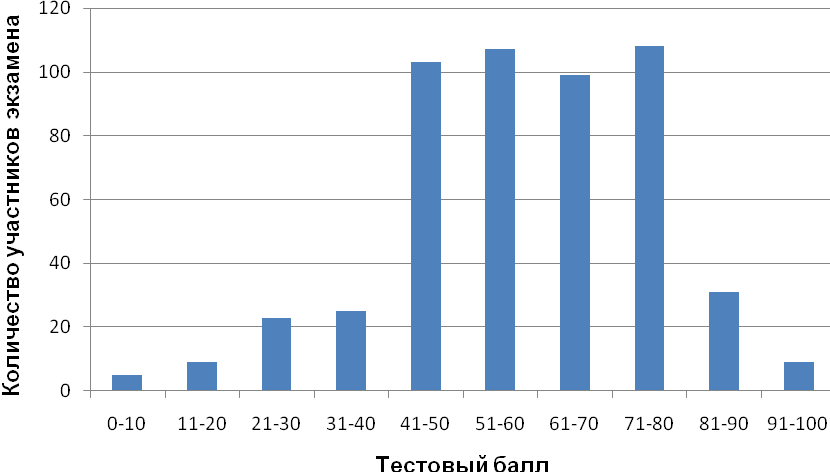 14
15
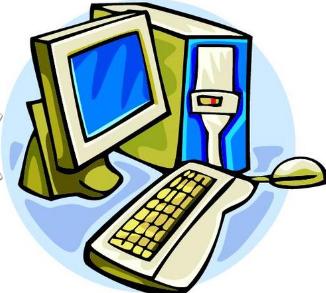 Результаты ЕГЭ-2014: содержательные элементы и проверяемые умения
16
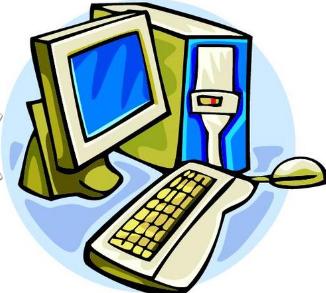 Результаты ЕГЭ-2014: содержательные элементы и проверяемые умения
17
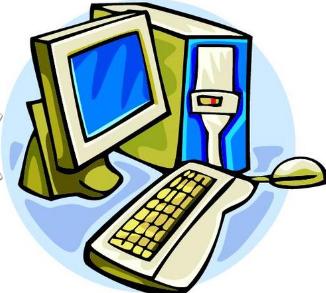 Результаты ЕГЭ-2014: содержательные элементы и проверяемые умения
18
Процент выполнения заданий ЕГЭ по информатике и ИКТ в 2014 г. (%)
19
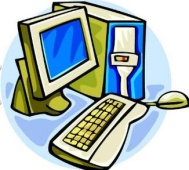 Изменение в КИМ ЕГЭ в 2015
Оптимизирована структура экзаменационной работы: сократилось общее количество заданий (с 32 до 27); соответственно, уменьшилось с 40 до 35 максимальное количество первичных баллов. 
Задания с выбором ответа: 1-3 (записывается цифрой номер правильного ответа (а не крестик)
Задания открытой формы: 4-23
Задания, требующие развернутого ответа (решения): 24-27
20
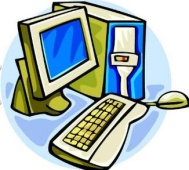 Изменение в КИМ ЕГЭ в 2015
Укрупненными стали позиции: 
№3 (хранение информации в компьютере), 
№6 (формальное исполнение алгоритмов), 
№7 (технология вычислений и визуализации данных с помощью электронных таблиц)
№9 (скорость передачи звуковых и графических файлов).
21
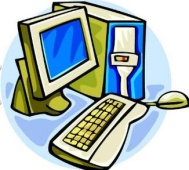 Изменение в КИМ ЕГЭ в 2015
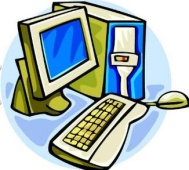 Изменение в КИМ ЕГЭ в 2015
Относительный вес баллов, полученных за выполнение заданий с развернутым ответом, увеличился за счет сокращения общего количества заданий в варианте. 
	
	Первичный балл: 40-5=35
23
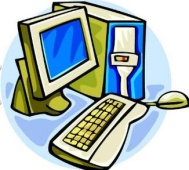 B2 – убрано из демоверсии КИМ  2015
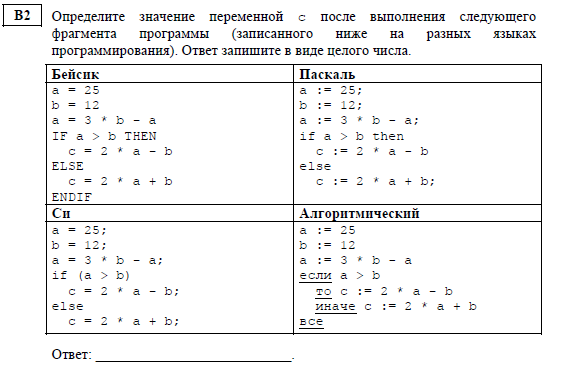 24
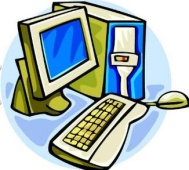 Изменение в КИМ ЕГЭ в 2015
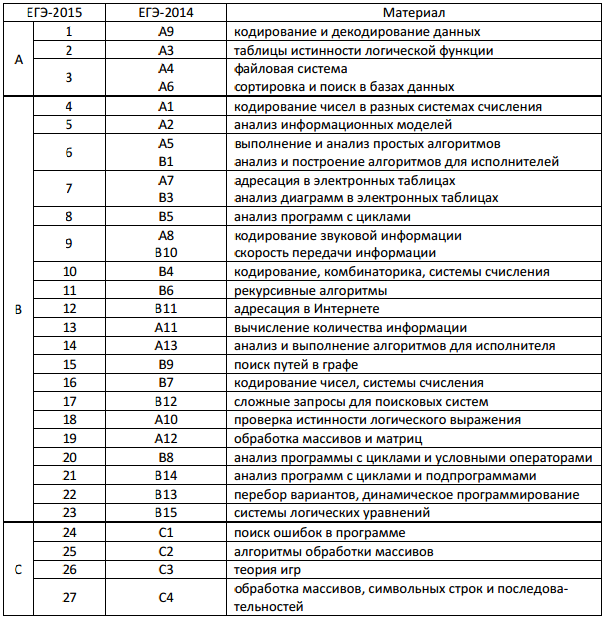 25
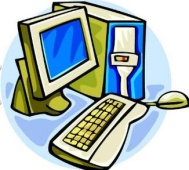 Предварительное расписание ЕГЭ 2015 г.
Досрочный период ЕГЭ 2015  для:
выпускников прошлых лет;
лиц, окончивших образовательные организации со справкой в предыдущие годы;
выпускников текущего года, не имеющих академической задолженности, в том числе за итоговое сочинение (изложение), и в полном объеме выполнивших учебный план или индивидуальный учебный план;
обучающихся 11-х классов, закончивших изучение программ по отдельным учебным предметам и имеющих годовые отметки не ниже удовлетворительных по всем учебным предметам учебного плана за предпоследний год обучения (10 класс).
26
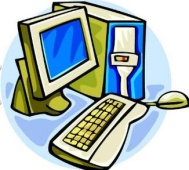 Предварительное расписание ЕГЭ 2015 г.
Основной период ЕГЭ 2015
27